Умники  и умницы
Занятие №6
Ж            К            С
К            С            Ж
С            Ж
?
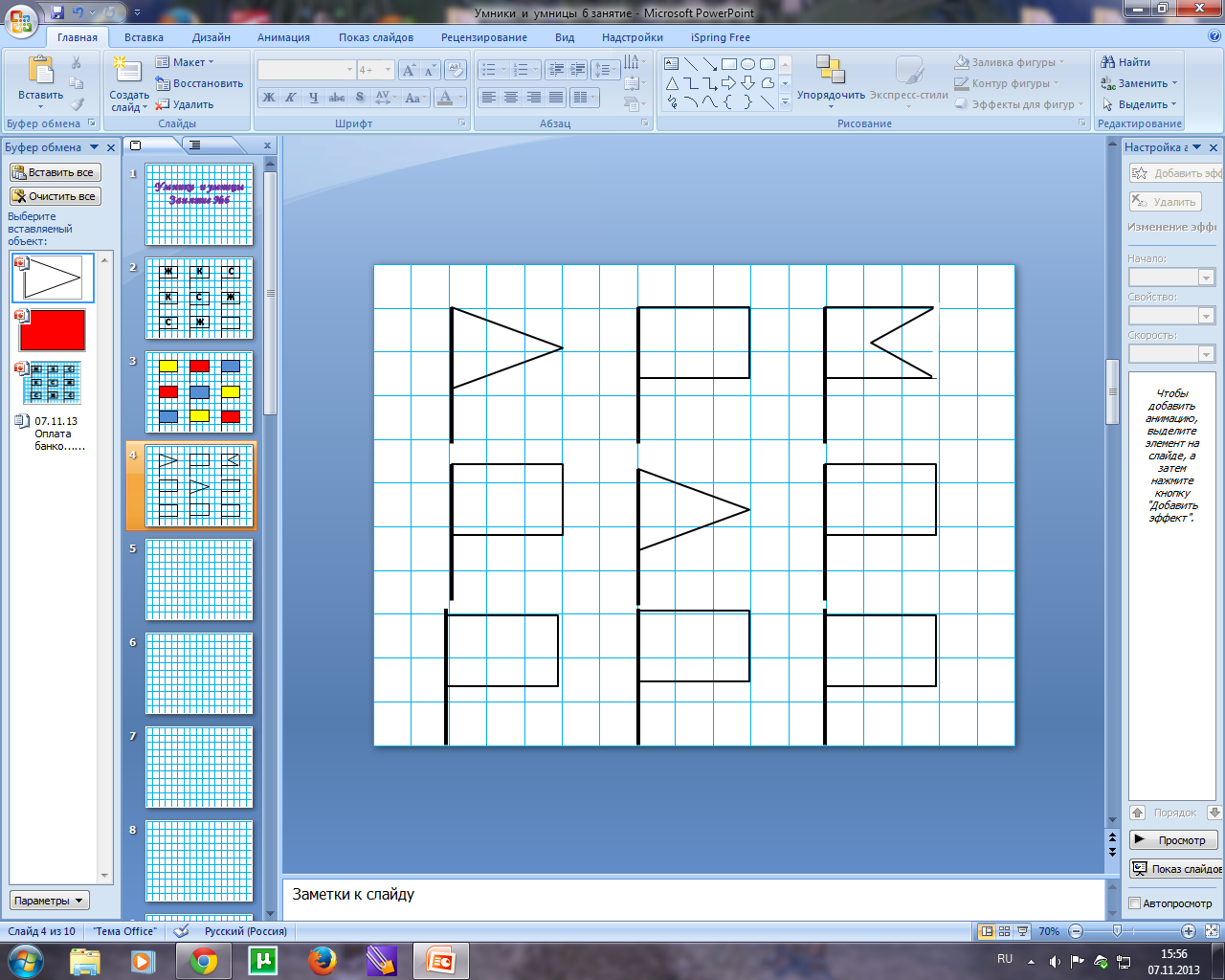 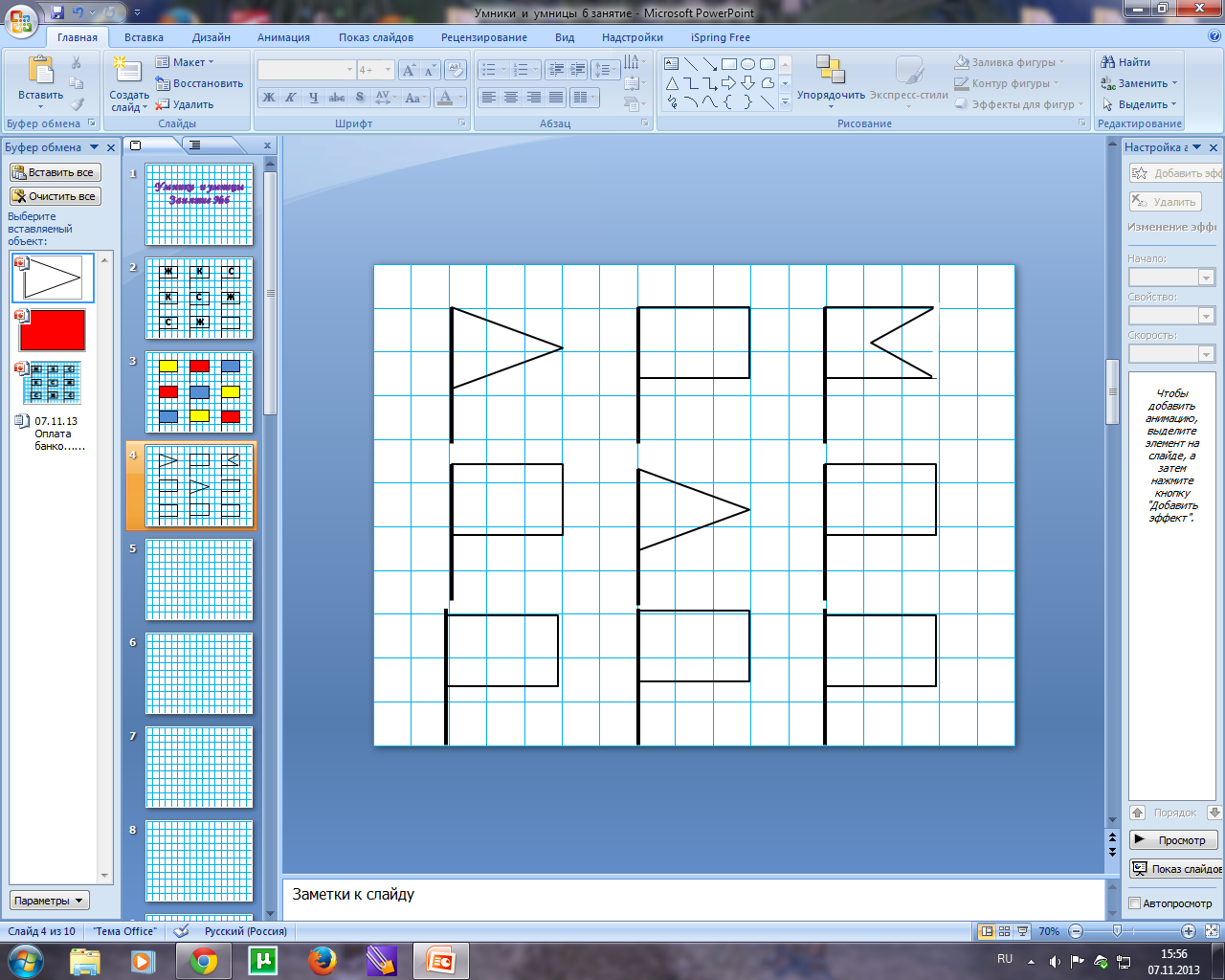 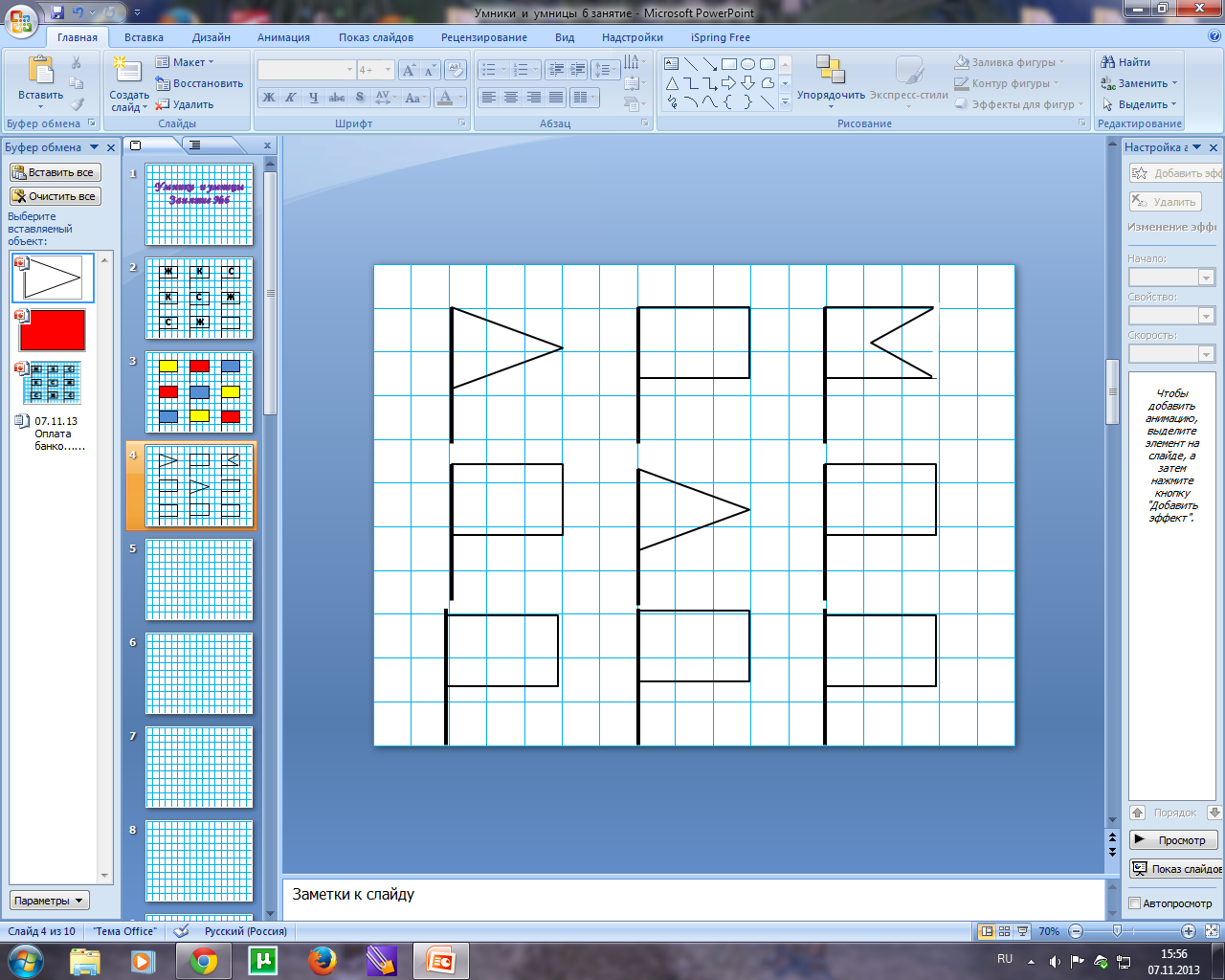 ?
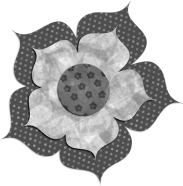 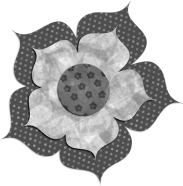 ?
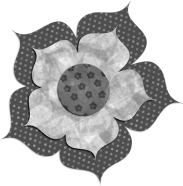 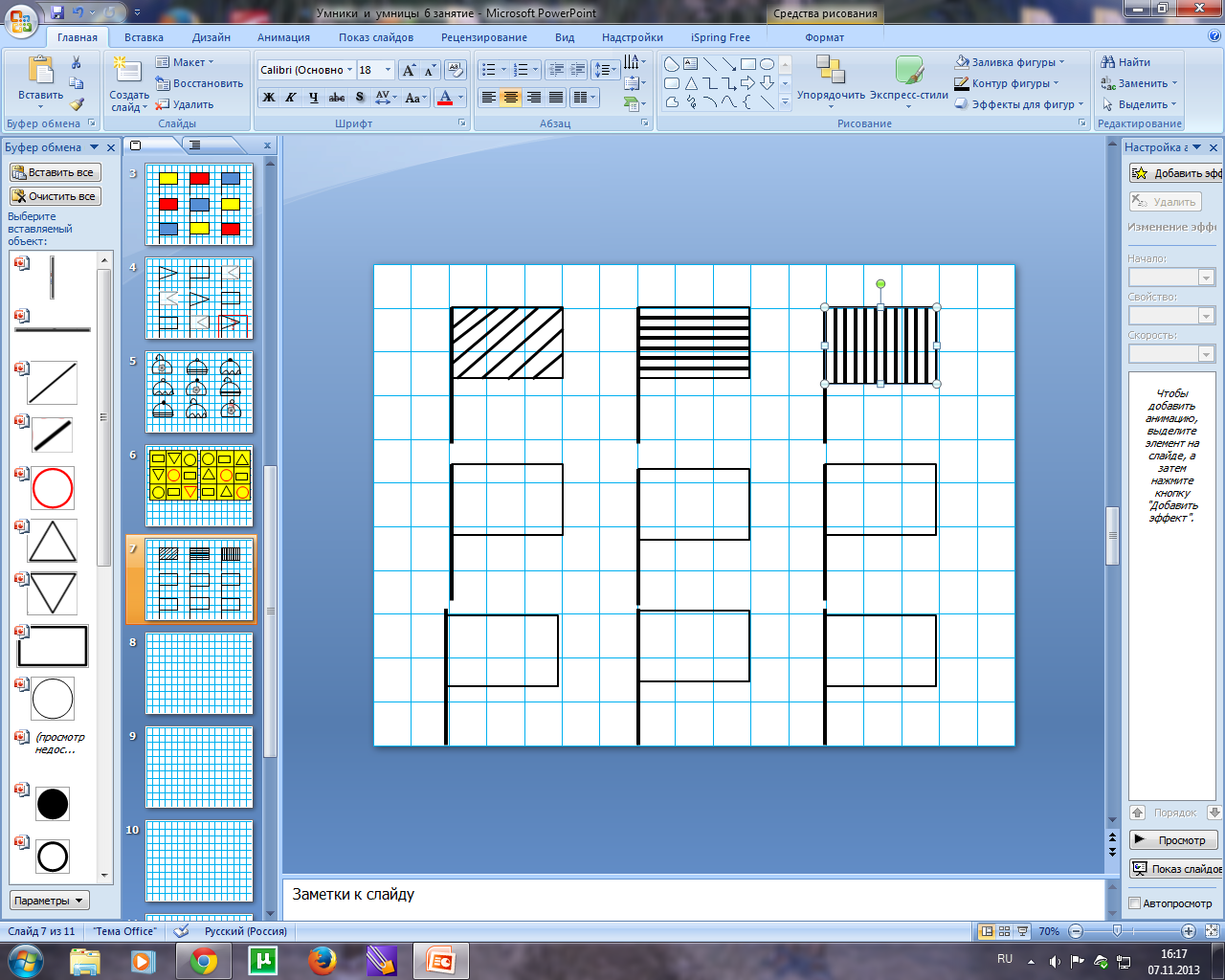 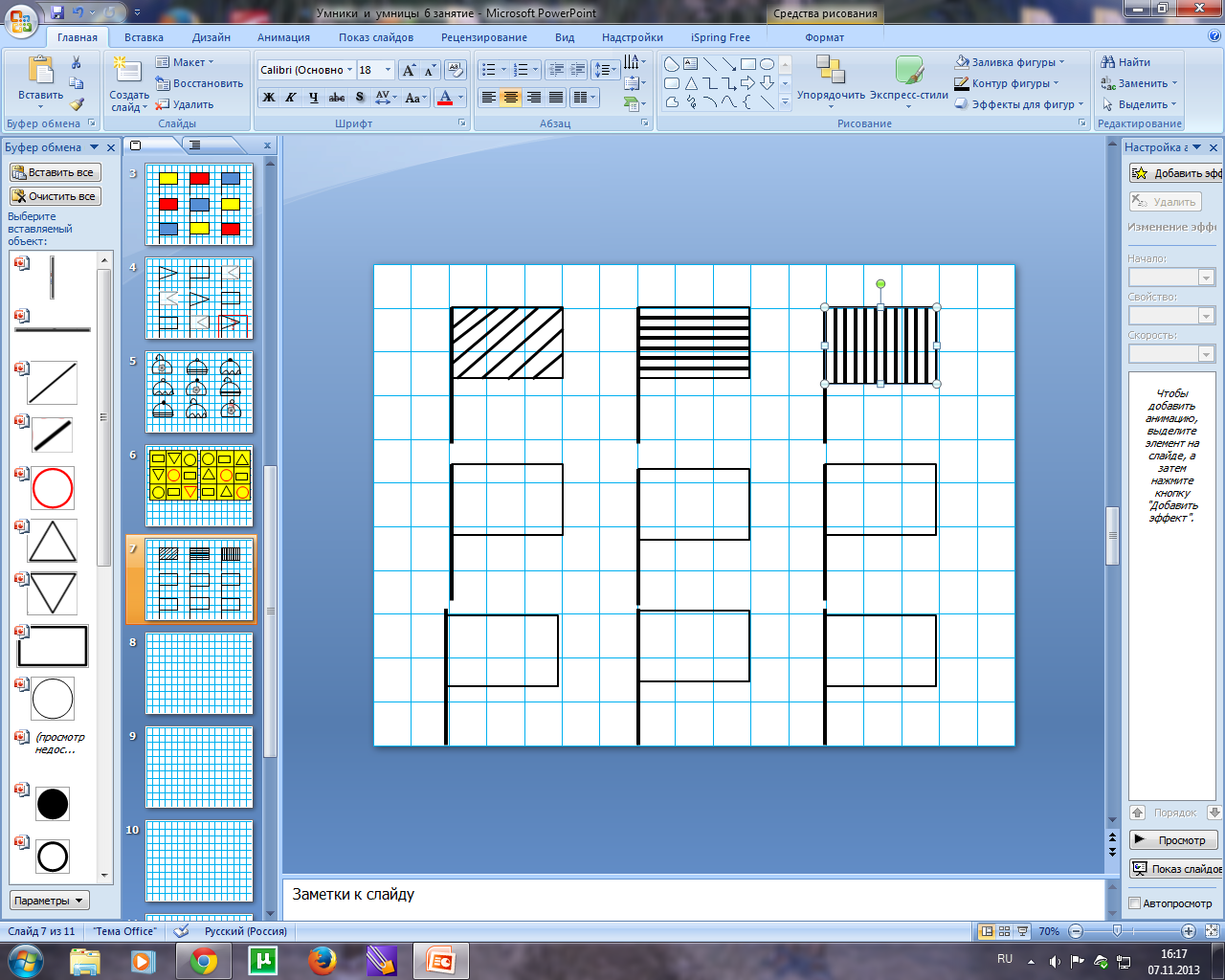 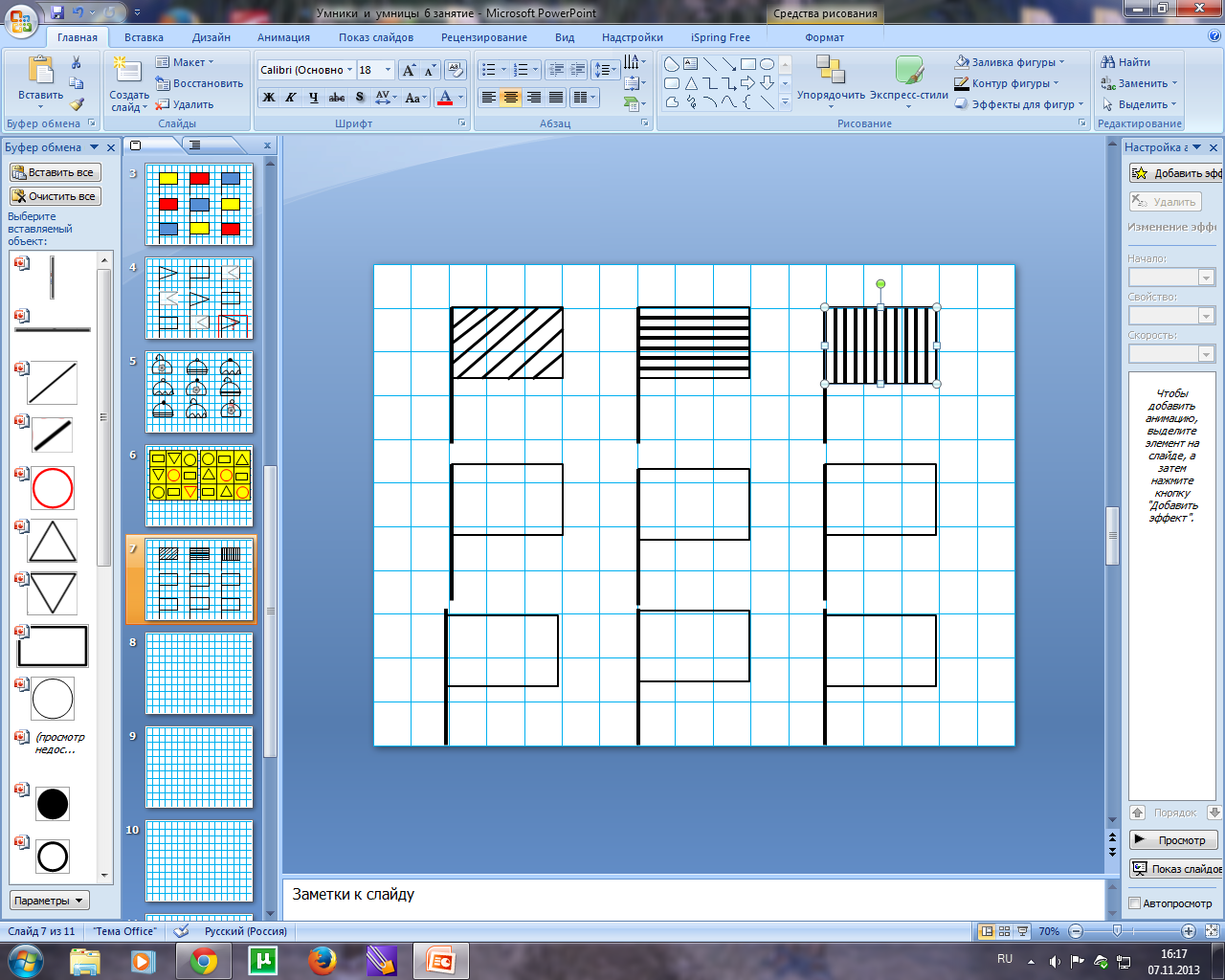 ?
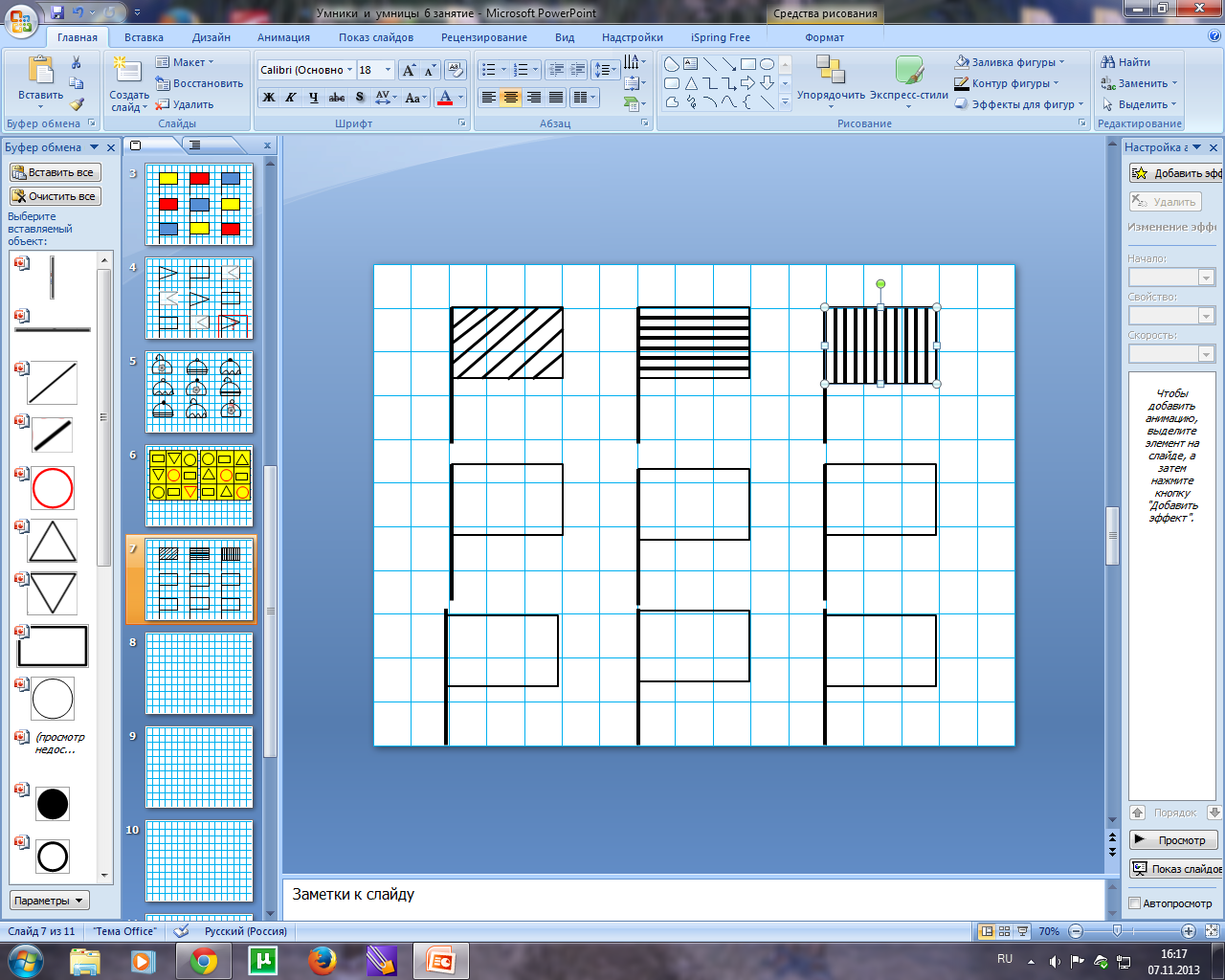 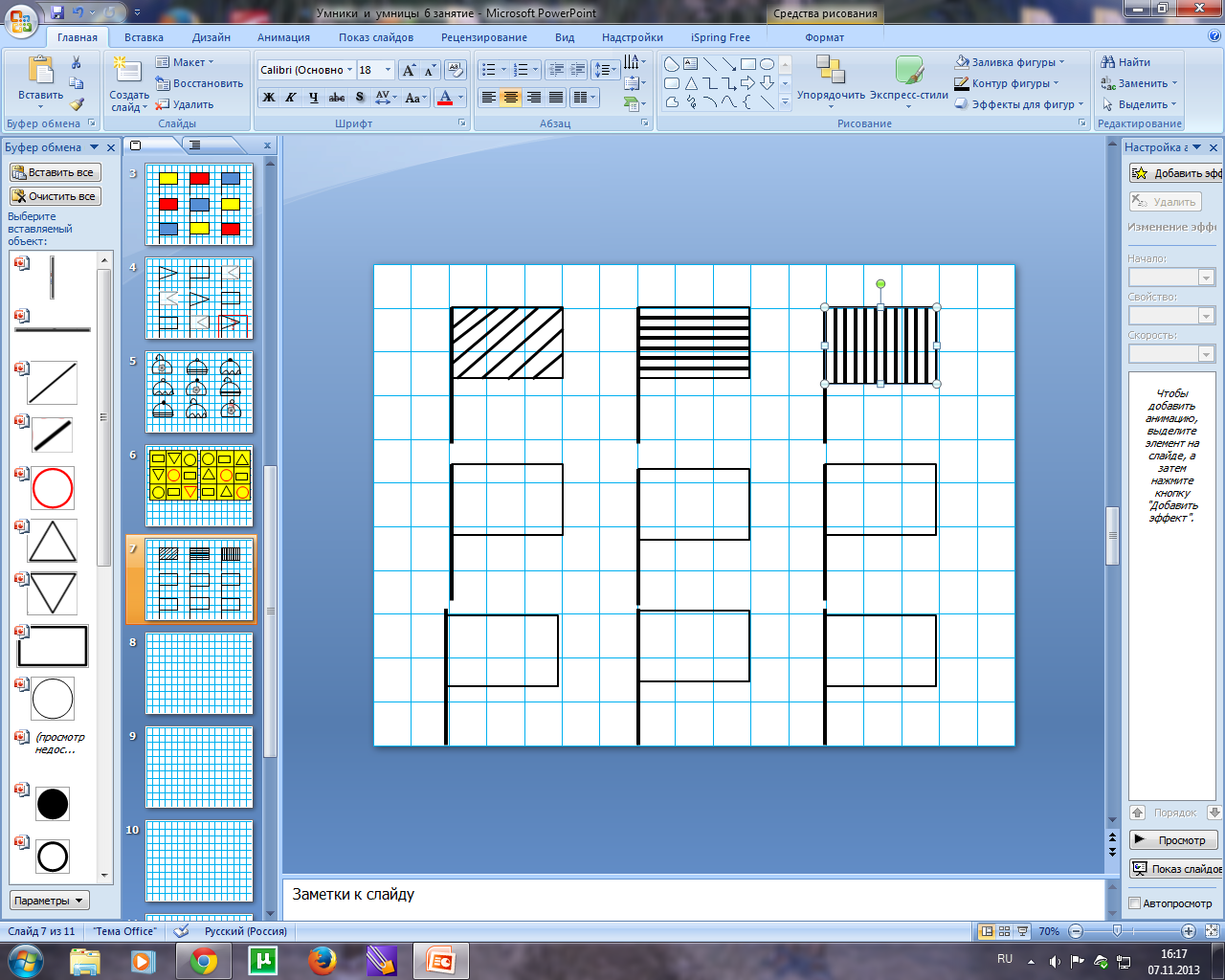 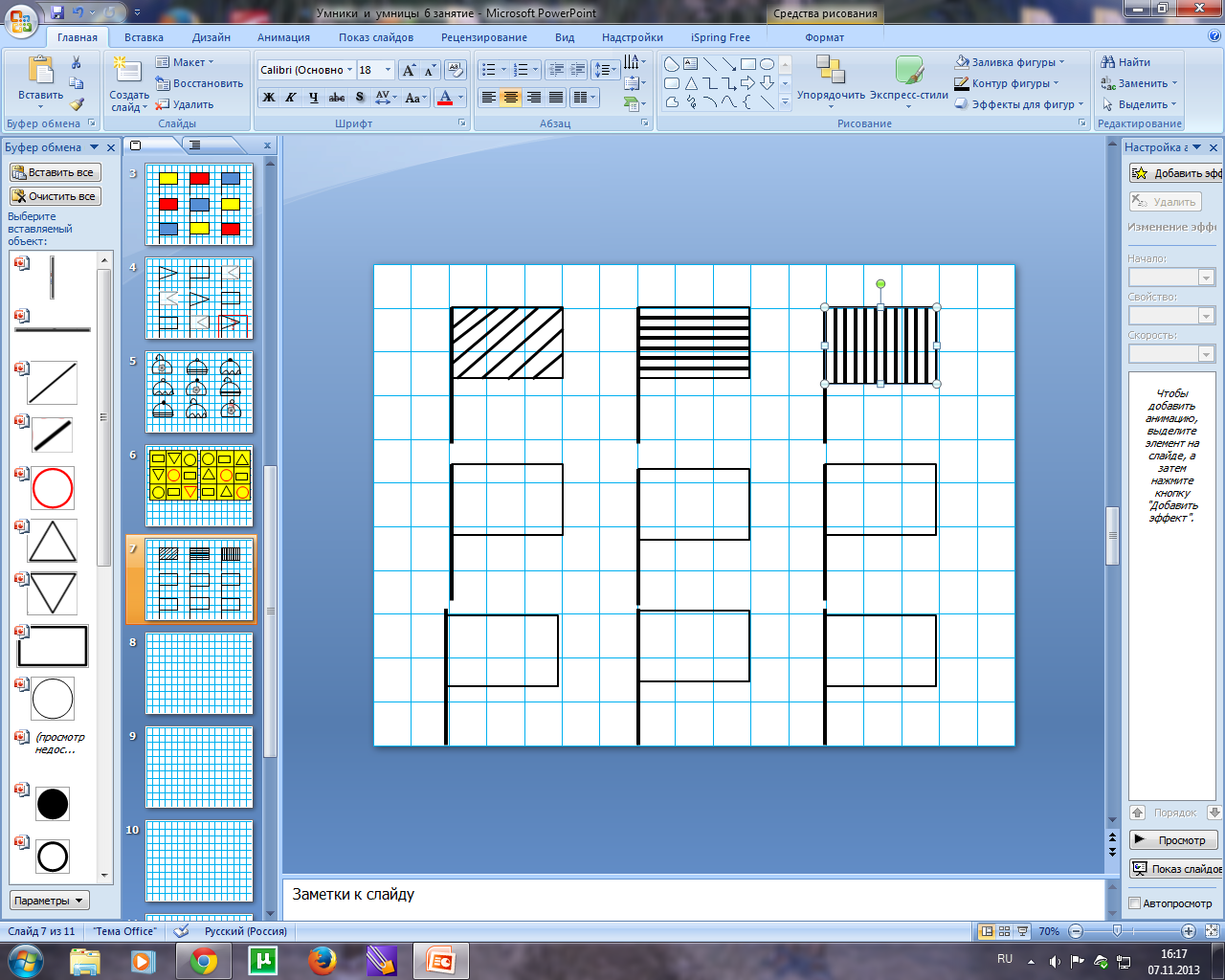 Презентацию  составила 
Мухачева  Юлия  Вячеславовна
учитель начальных классов 
ГБОУ  СОШ  №1055
г. Москвы